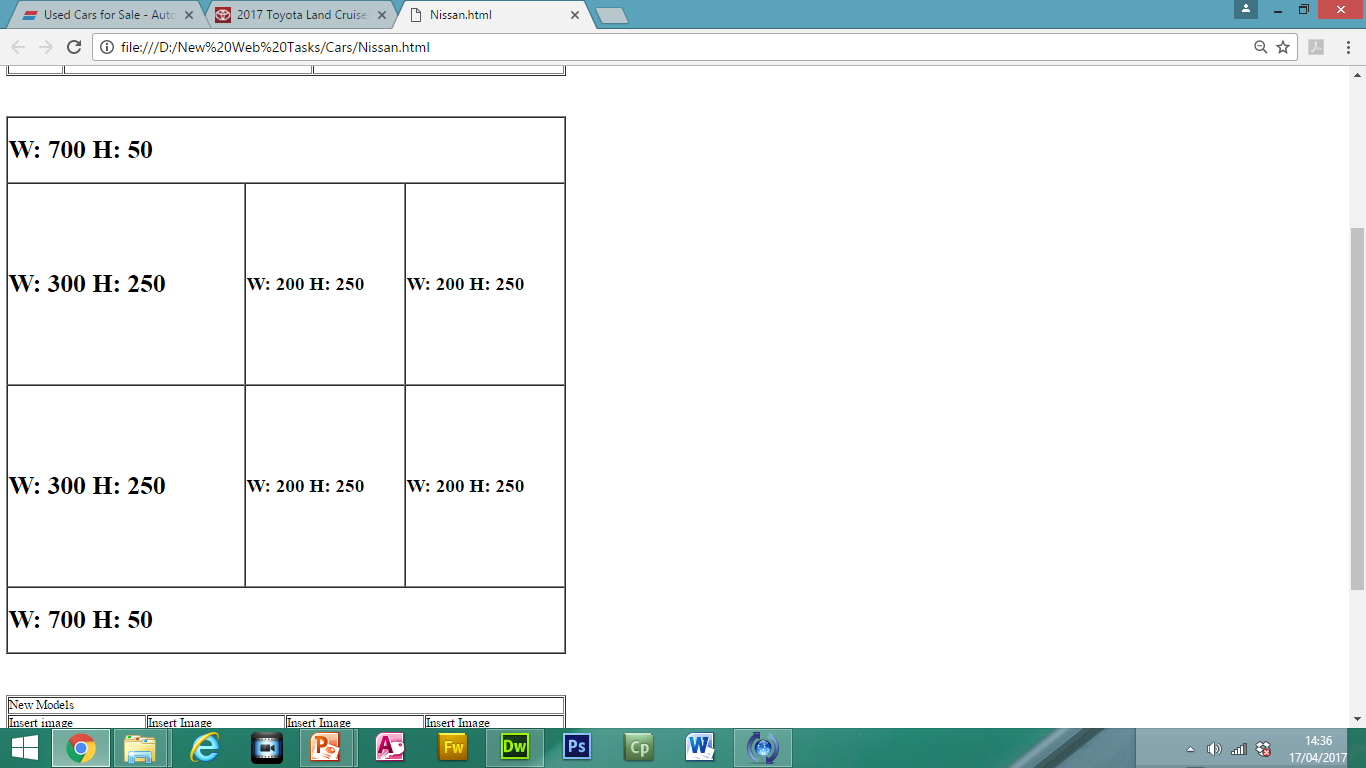 A
Table 1
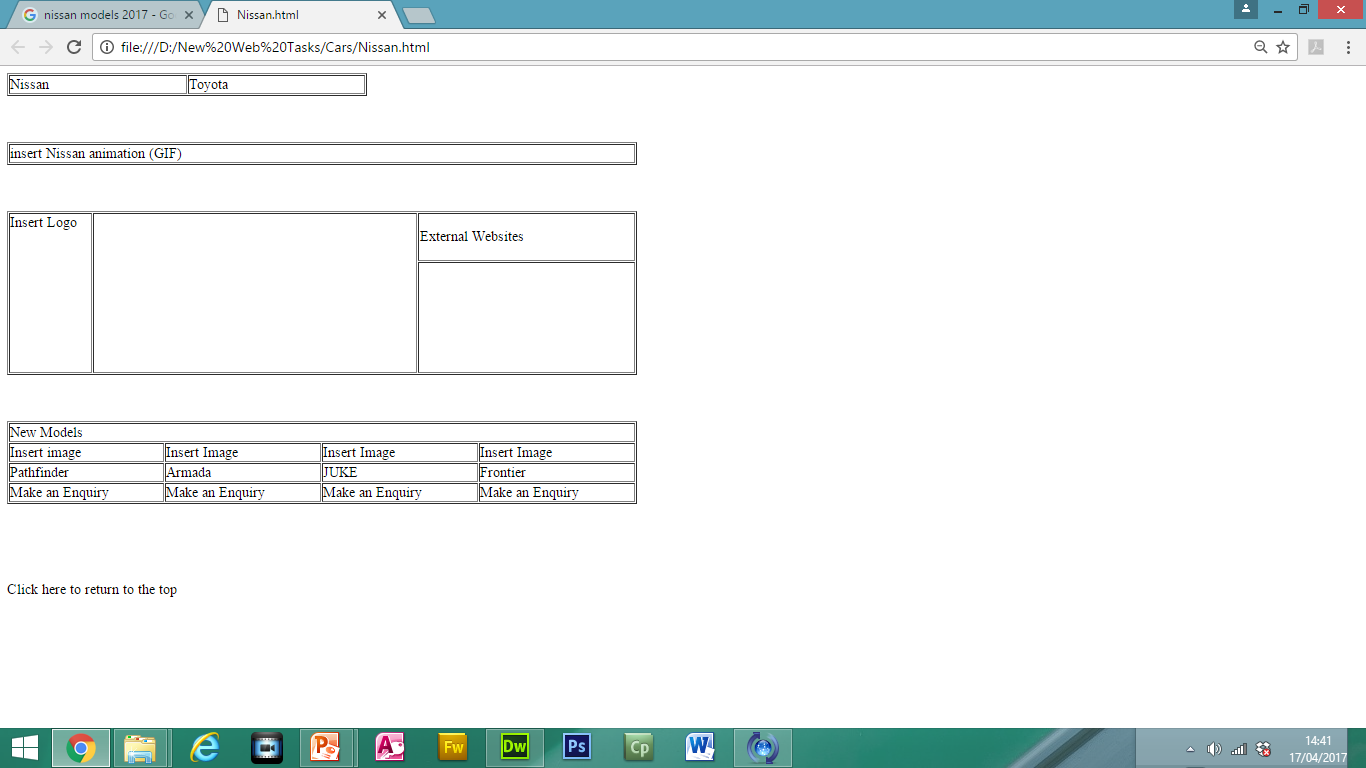 D
B
C
Table 2
Table 3
F
E
G
Table 4
H
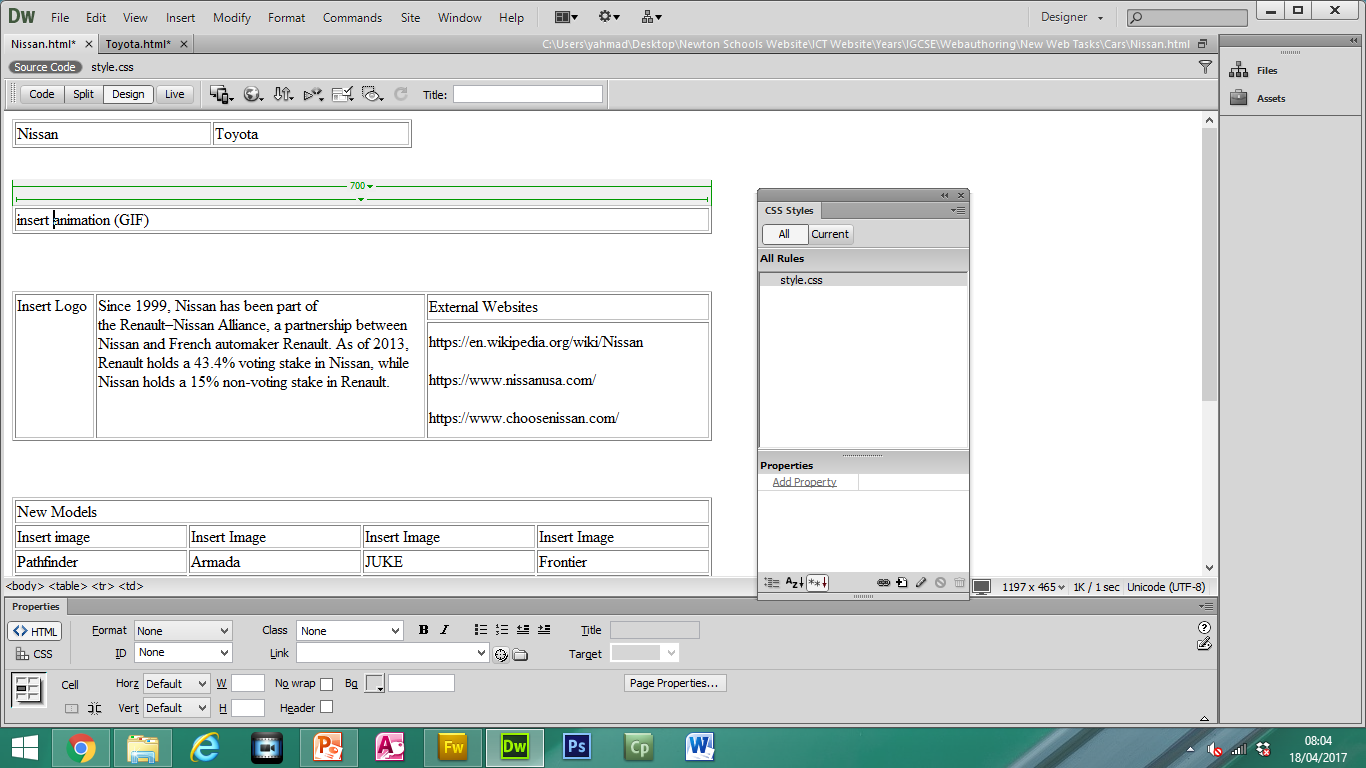 UL
P